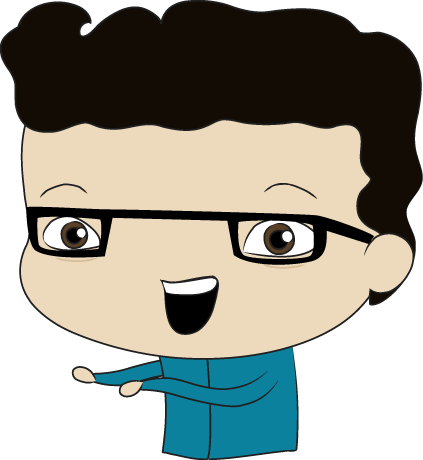 小伙伴
【学习目标】
 1、了解人物面部的基本比例、以及不同的头型、脸型；
 2、了解在绘画时是如何构图、怎样组织一副作品的画面；
 3、培养学生应用不同形式绘画人物，提高对人物绘画的兴趣。
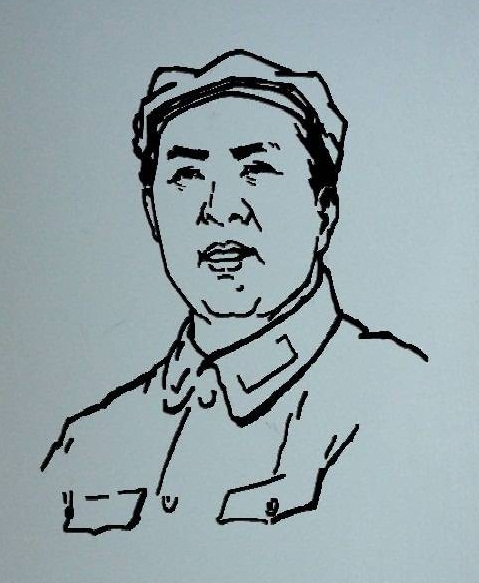 欣赏
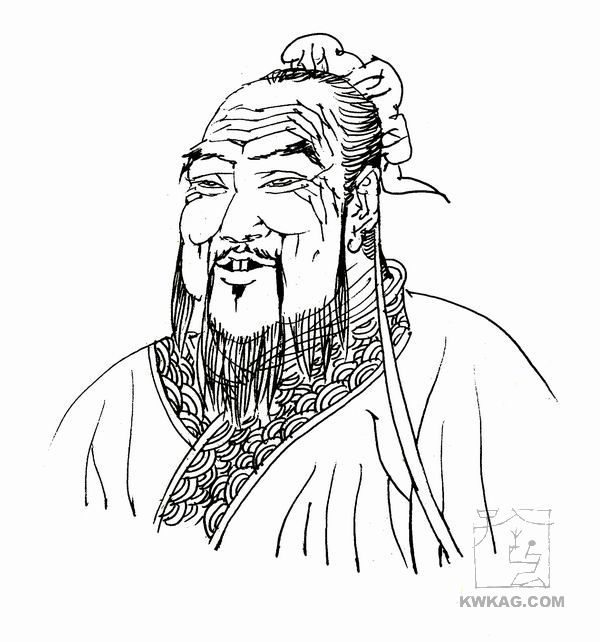 欣赏
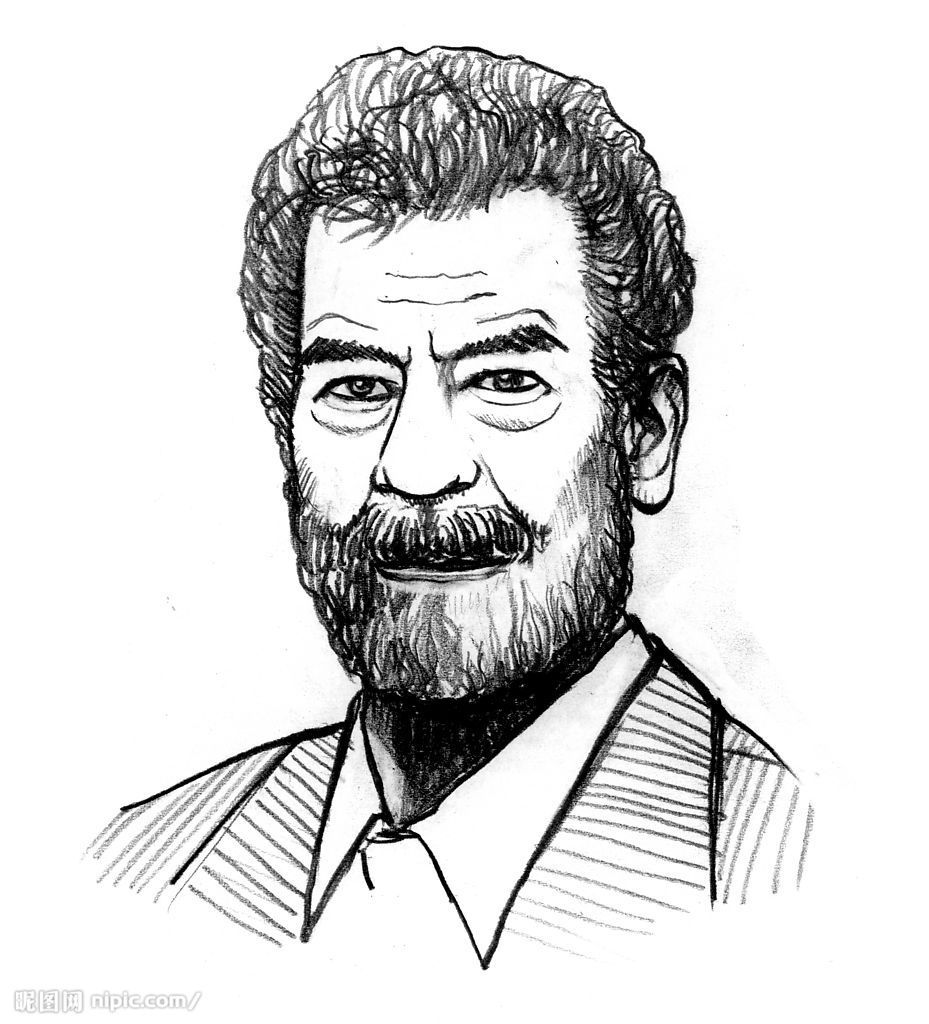 欣赏
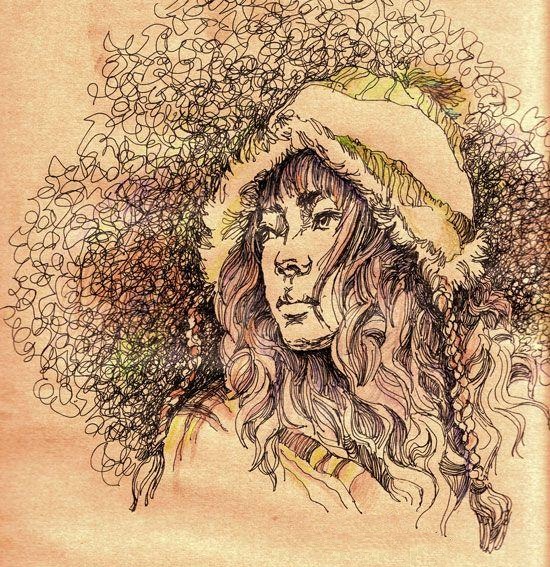 欣赏
欣赏
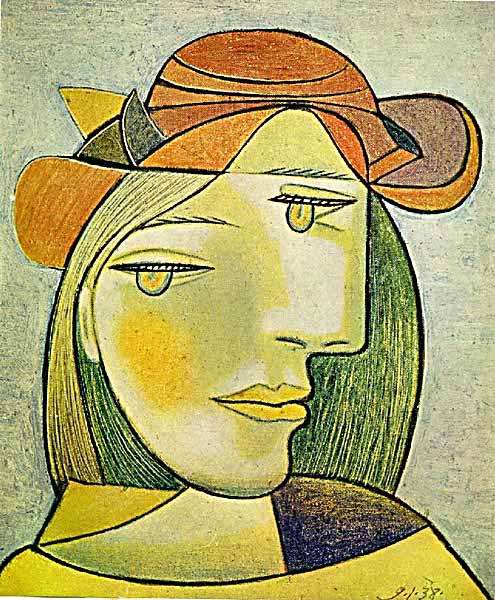 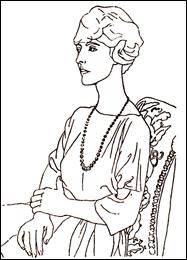 《女人像》西班牙 毕加索
欣赏
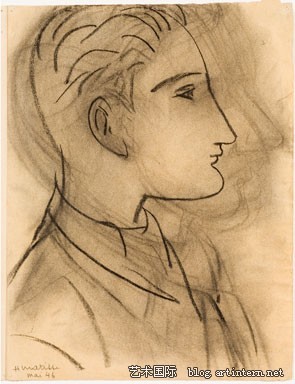 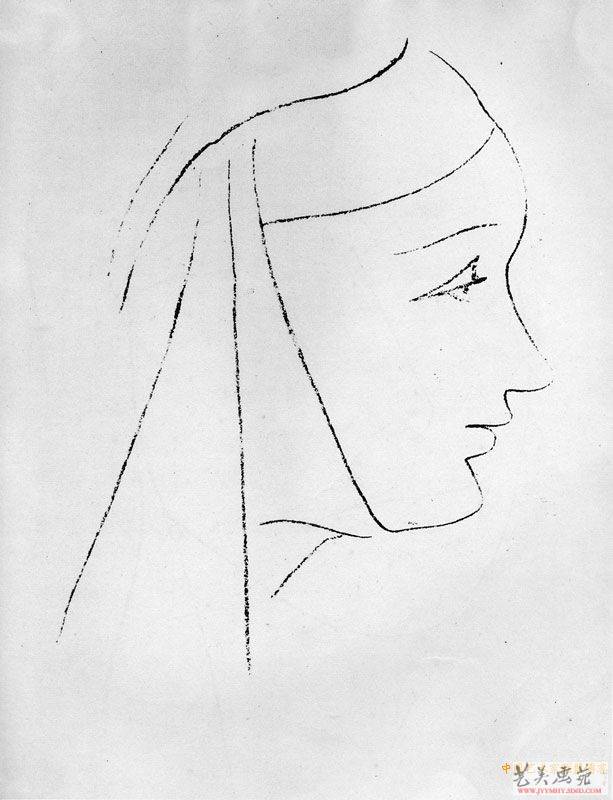 人像  法  马蒂斯
欣赏
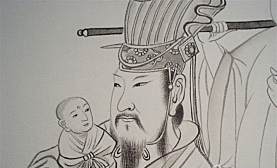 天王送子图（局部）唐 吴道子
这些作品的共同点是什么？
五官的比例——长度
注意观察：
1、发际线到眉心
2、眉心到鼻头
3、鼻头到下颌底
比较它们之间的距离、长短
特别注意：
眼睛在头部的位置
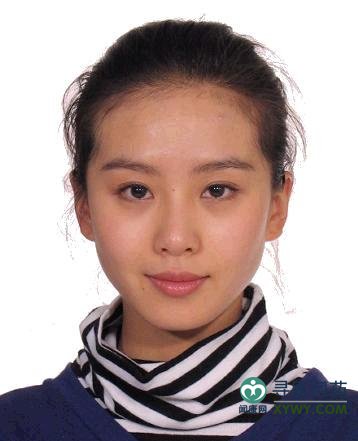 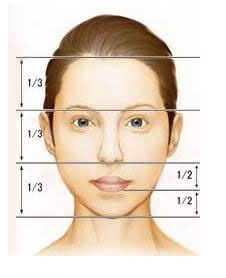 1/31/31/3
三庭
五官的比例——宽度
宽度又参考什么呢？
1、面部宽度为五个眼睛长度之和
2、两个内眼角之间为一个眼睛的宽度
1/5   1/5   1/5   1/5   1/5
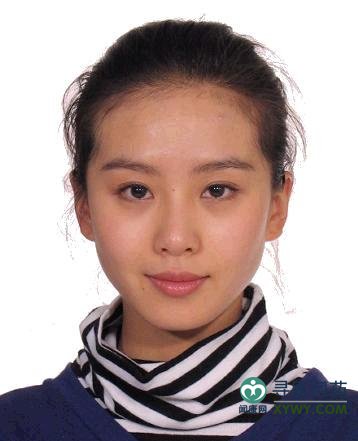 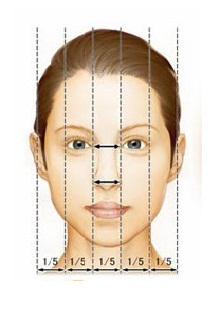 五眼
注意：五官的变化
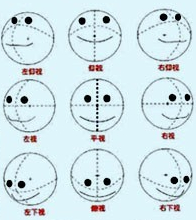 绘画时如何抓住特征？
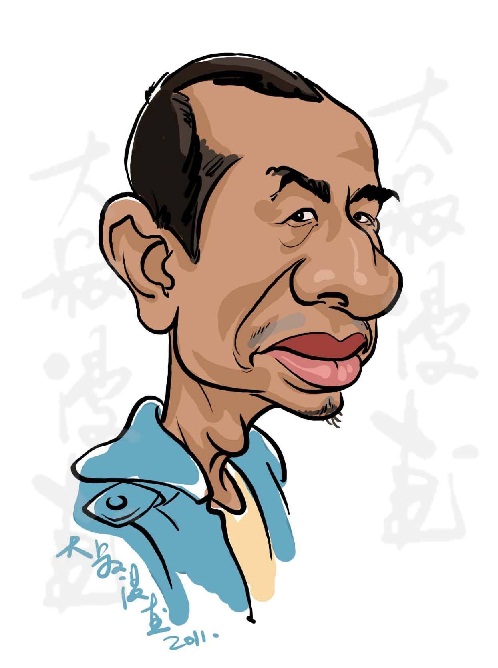 一定要：抓住特点
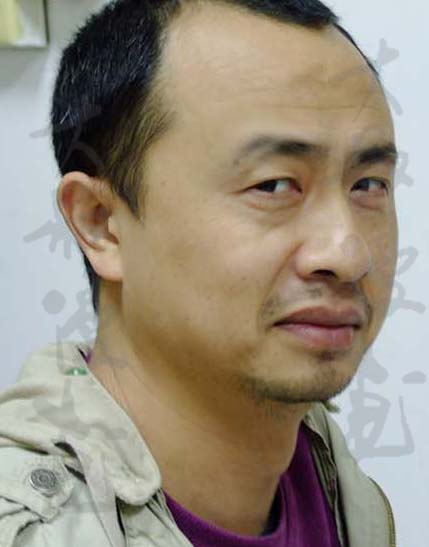 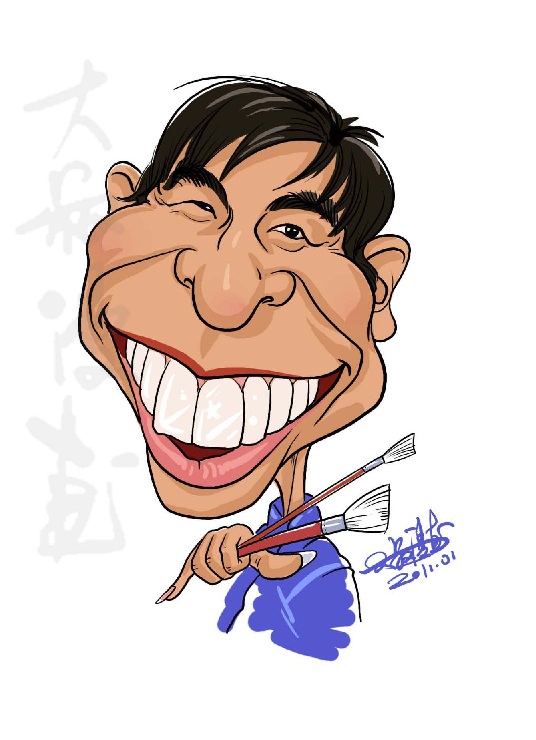 还可以：适当夸张
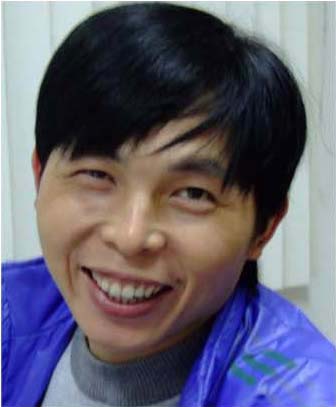 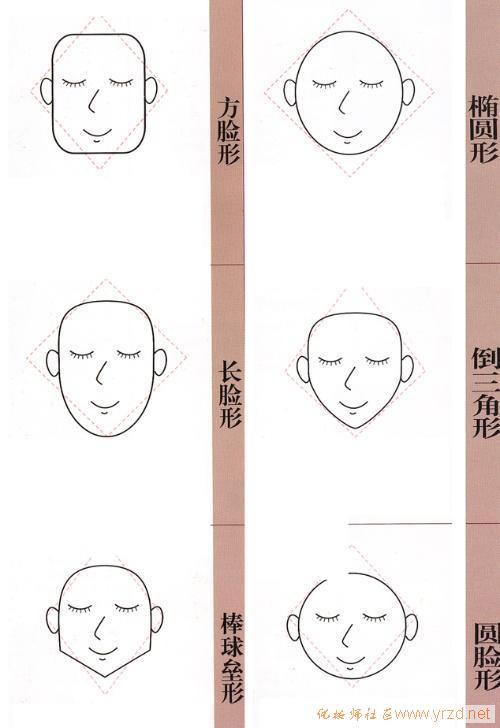 头部常见的几种基本形
他们是什么脸型？
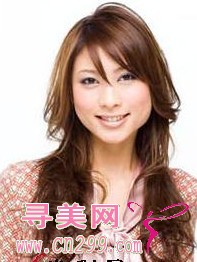 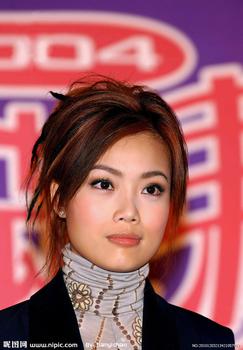 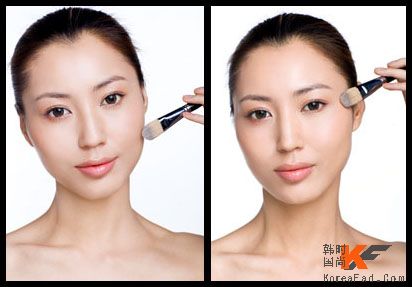 申字脸
由字脸
国字脸
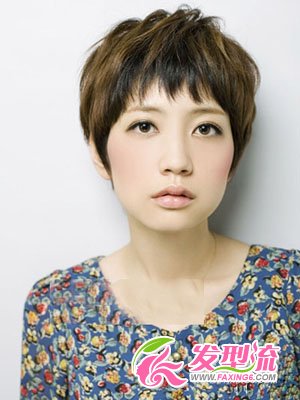 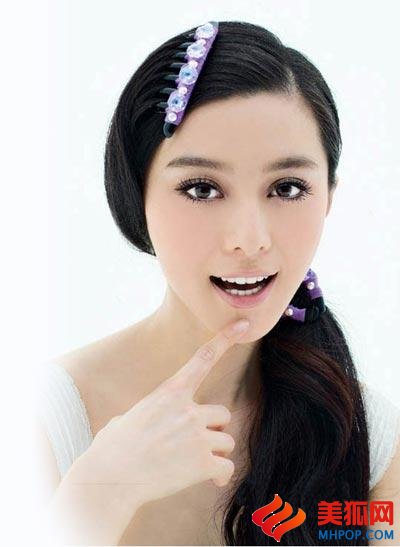 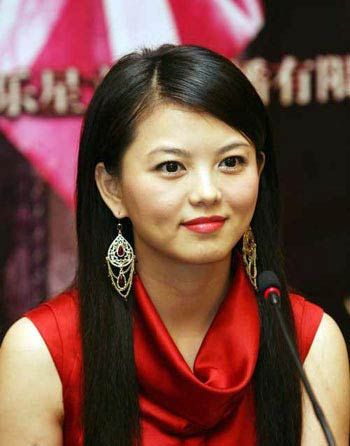 目字脸
田字脸
甲字脸
想一想：
①、你觉得哪幅构图比较好？②、其余的构图问题出在哪？
1
2
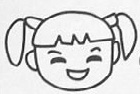 3
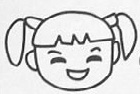 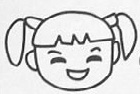 4
5
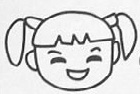 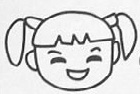 人物面部带给我们丰富表情
学生作品欣赏
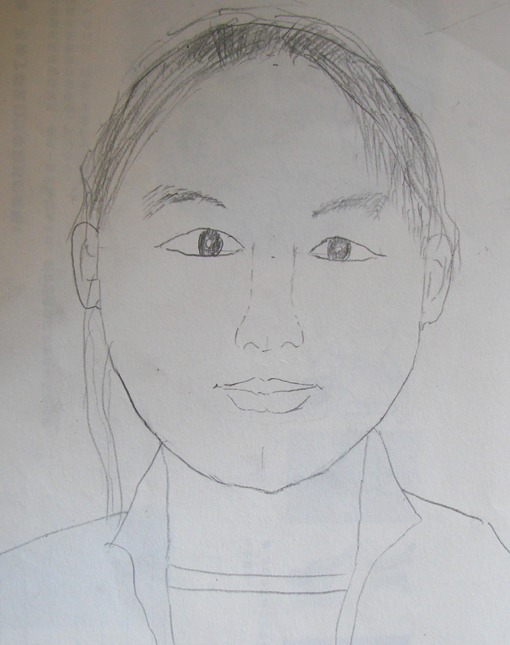 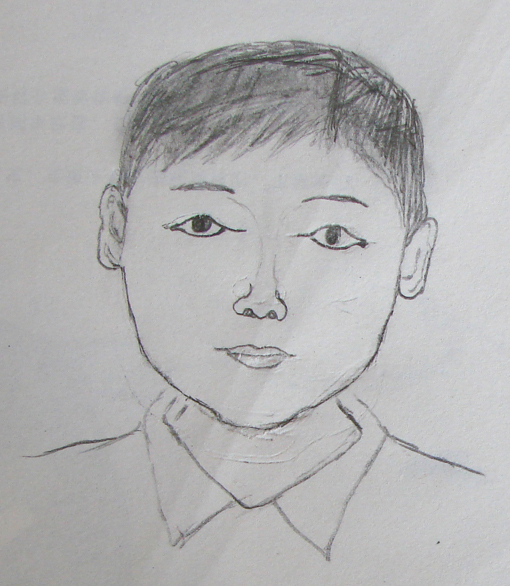 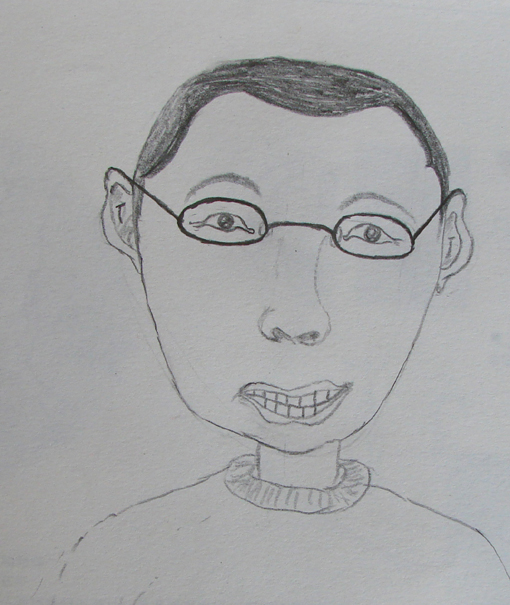 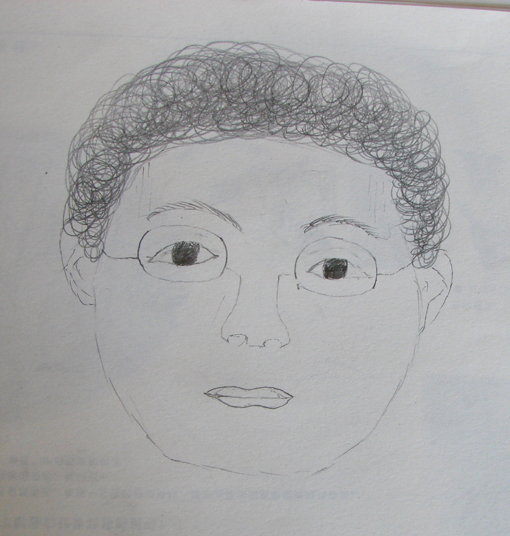 作   业
给自己熟悉的小伙伴画一幅带有表情的肖像画。
要求：
   1、线描、简笔画、素描形式均可；
   2、发型、脸型、五官特征基本正确；
   3、抓住人物特征；
   4、画面构图要饱满。